Wortelstelsel
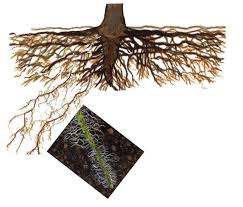 Opbouw wortel
Hoofdwortel
Zijwortel
Wortelharen
Wortelmutsje
Bescherming van het worteluiteinde
Slijmerig, hierdoor groeien de wortels 
    makkelijker door de grond groeit
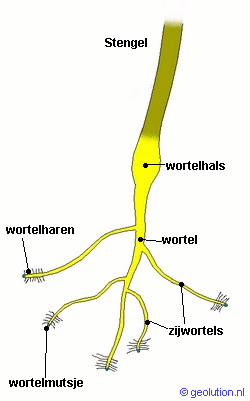 Soorten wortels
Bij wortels 
Fijn vertakt oppervlakkig wortelstel
Pen wortel
1 sterke hoofdwortel
Veel kleine zijwortels
Bevat veel reservevoedsel
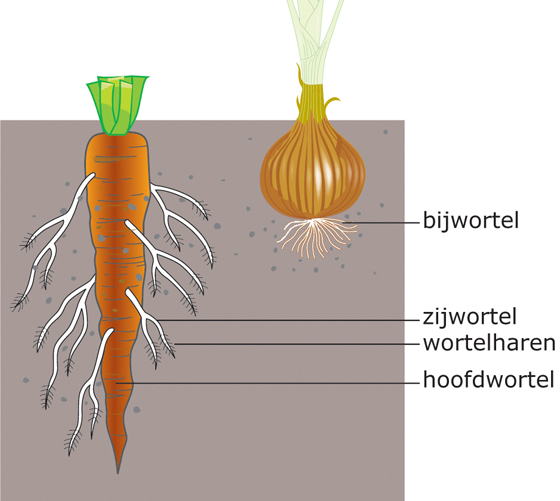 Wortelharen
Kleine uitstulpingen uiteinde wortel
Heel dun en kwetsbaar
Leven maar +/- 3 dagen
Verbreden het oppervlak voor absorberen
Vaak zitten er schimmels om heen die de planten helpen bij het opnemen van water
Functies wortel
Stevig vastzetten plant in de grond
Opname water en voedingstoffen
Bij voldoende opname van water ontstaat er worteldruk, die bij onvoldoende verdamping door de bladeren zo groot kan worden dat water bij de bladpunten naar buiten wordt geperst
Opslaan reservevoedsel
Andere soorten wortels
Adventief wortels
Luchtwortels
Trekwortels
Ademwortels
Plankwortels
Stekels
Wortelknol
Knolvormige wortels
Filmpje wortelstel
http://www.schooltv.nl/video/het-klokhuis-bodem/#q=wortels
Test je kennis
http://www.bloqs.nl/modules/MN026/index.htm
Ontkiemen van een boon
http://www.schooltv.nl/video/kiemende-boon-zo-wordt-een-boon-een-bonenplant/#q=kiemen